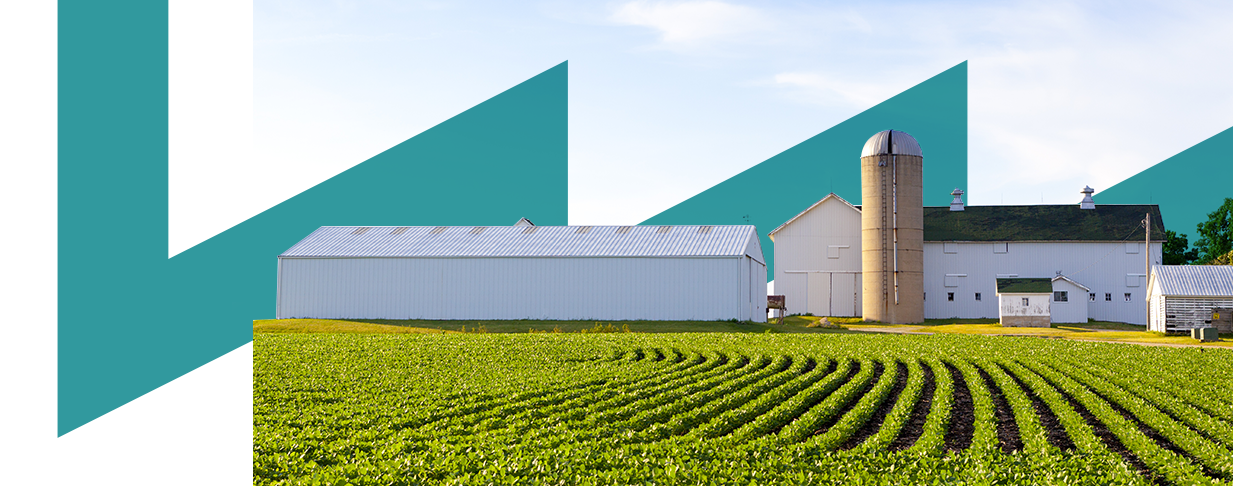 Reflektion über das Training
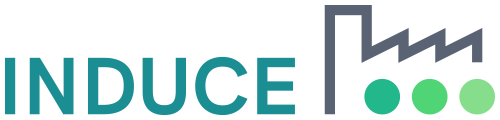 Towards a Sustainable Agro-Food Industry. Capacity Building Programmes in Energy Efficiency.
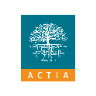 This project has received funding from the European Union’s H2020 Coordination Support Action under Grant Agreement No.785047.
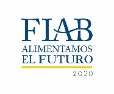 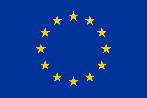 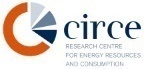 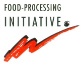 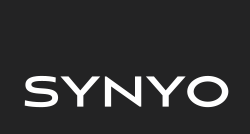 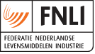 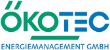 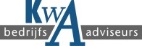 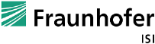 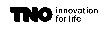 Erfahrungen der Teilnehmer
Name
Arbeitsbereich
Kontakt mit Energiemanagement vorher und nachher
Erwartungen an das Trainingsprogramm
Beurteilung des Workshops
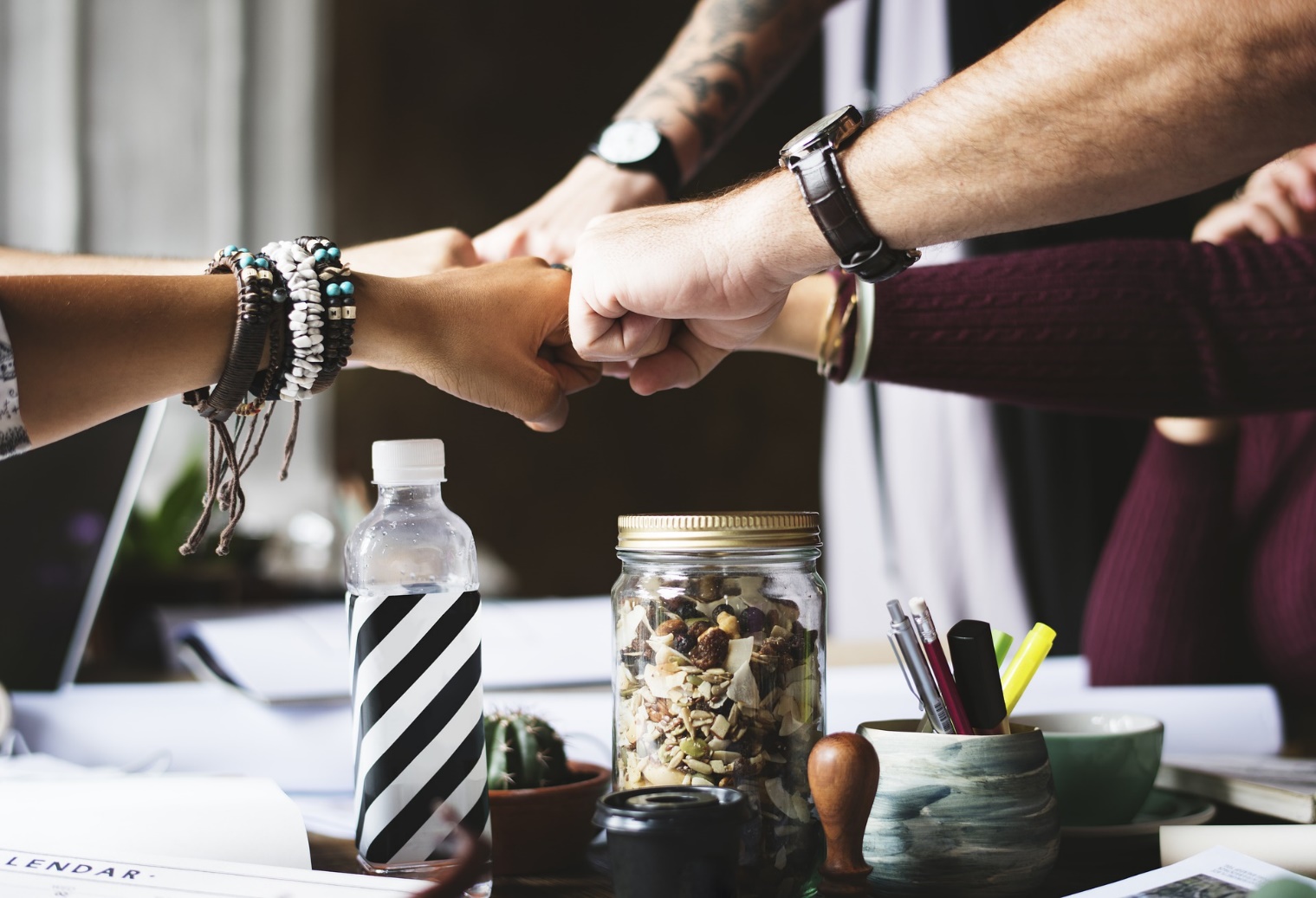 2
Use the menu "insert" to edit your footer line here
[Speaker Notes: Ca. 10 Min: Kurze Vorstellungsrunde mit Fokus auf Berührungspunkten mit EnMS aktuell, Was läuft gut wo hakt es noch. Erwartungen an den Workshop]
Empfehlungen der Teilnehmer
Welche Empfehlungen haben Sie für das Trainingsprogram?
3
Use the menu "insert" to edit your footer line here
[Speaker Notes: Ca. 10 Min: Kurze Vorstellungsrunde mit Fokus auf Berührungspunkten mit EnMS aktuell, Was läuft gut wo hakt es noch. Erwartungen an den Workshop]
Zertifikatübergabe
Zertifikat
(noch zu designen)
4
Use the menu "insert" to edit your footer line here
[Speaker Notes: Ca. 10 Min: Kurze Vorstellungsrunde mit Fokus auf Berührungspunkten mit EnMS aktuell, Was läuft gut wo hakt es noch. Erwartungen an den Workshop]
Weiterführende Motivation
Kleines Geschenk für die Teilnehmer

z. B. ein Abendessen
Ein Gerät, das zuhause beim Stromsparen hilft (z. B. Messsteckdose)
5
Use the menu "insert" to edit your footer line here
[Speaker Notes: Ca. 10 Min: Kurze Vorstellungsrunde mit Fokus auf Berührungspunkten mit EnMS aktuell, Was läuft gut wo hakt es noch. Erwartungen an den Workshop]
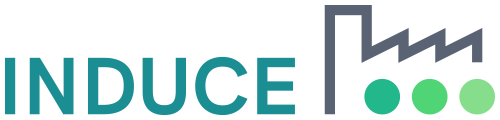 Towards a sustainable agro-food industry. Capacity building programmes in energy efficiency.